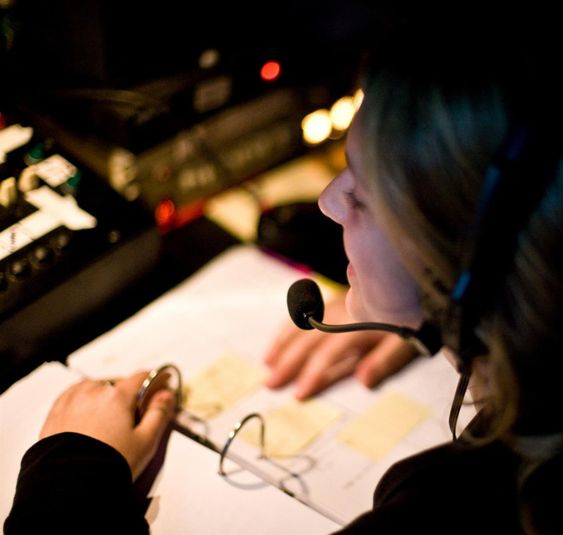 Stage 
Management
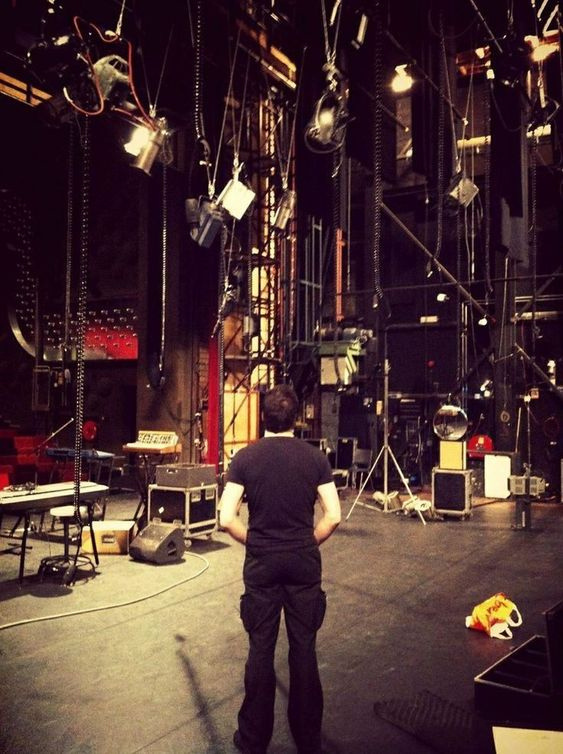 UNDERSTANDING THE CURRENT WORKING TREAN:
ENTERTAINMENT MANAGEMENT
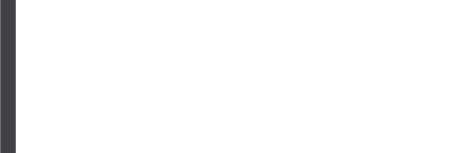 Workplace culture+Human resource management+Team dynamic
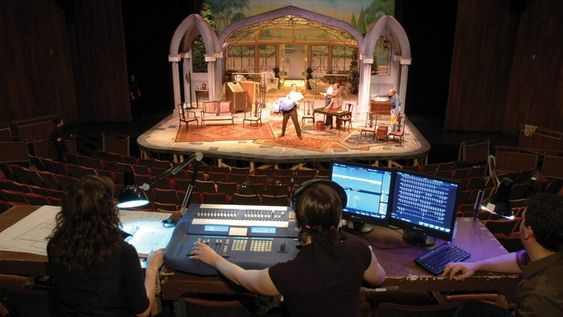 AVENUES OF COMMUNICATION
คุณสมบัติของการเป็น Stage Manager คือ
การเป็นผู้สื่อสารที่ดี
Face-to-Face Communication
Written Communication
Spatial Management
พื้นที่ ที่มีความจำเป็นต่อกระบวนการผลิตการแสดง
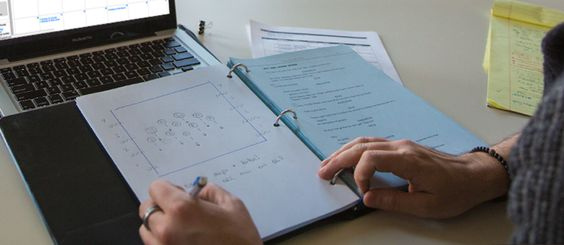 Stage
Backstage
Rehearsal Area
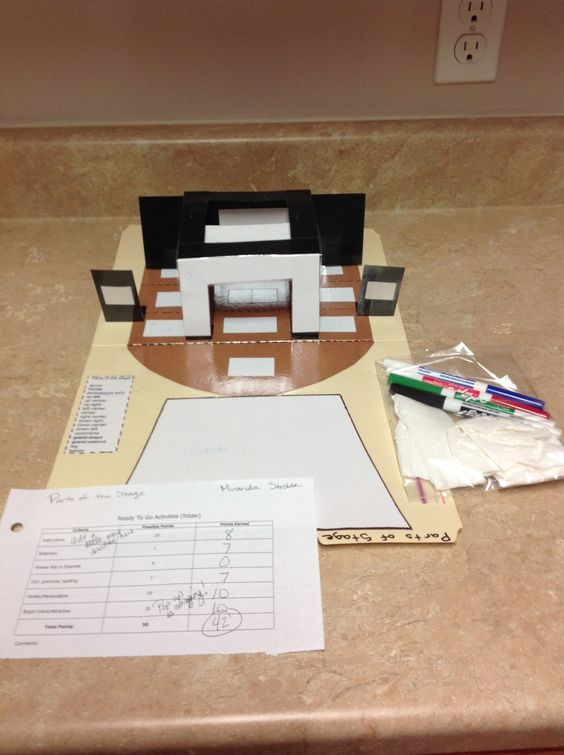 The Nature of Production
ขั้นตอนการทำงาน แบ่งออกเป็น 3 ช่วงการทำงาน :
Pre-Production        Production         Post-Production
PRE-PRODUCTION
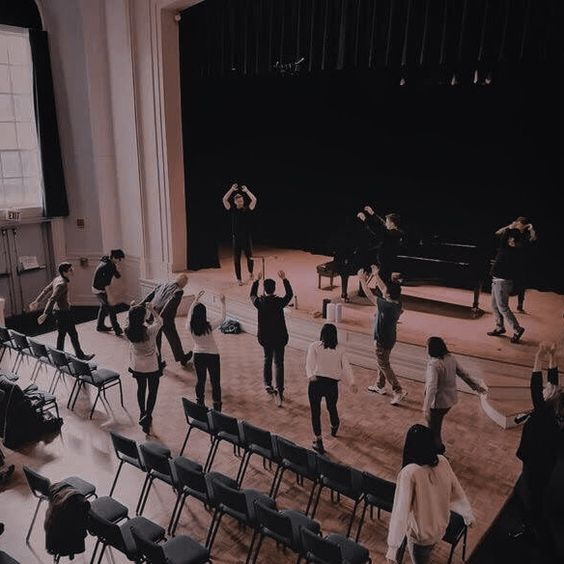 ช่วงเตรียมงาน
Calender
Charecters/Scene Breakdown
Rehearsals
Props List
Audition
Contact Sheet
PRODUCTION
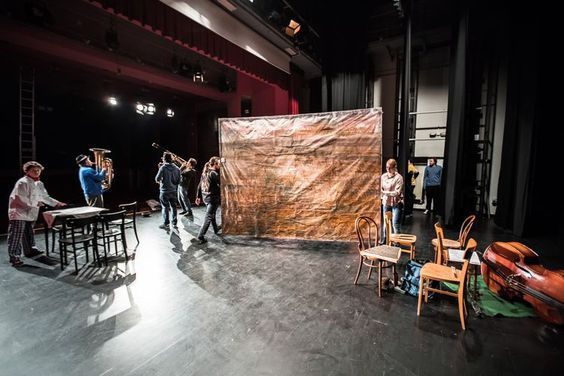 ช่วงลงมือปฏิบัติงาน
Prompt Book
Prompt Book Musical
Rehearsals
Props List
Audition
Contact Sheet
PRODUCTION REHEARSAL
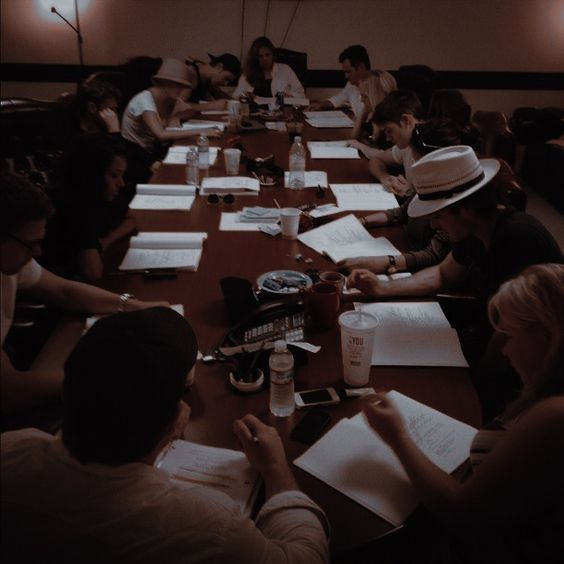 ช่วงซ้อมการแสดง
First Reading
Rehearsal (Dance/music)
Rehearsal Area
Blocking
Fitting 
Run Through
TECHNICAL REHEARSAL
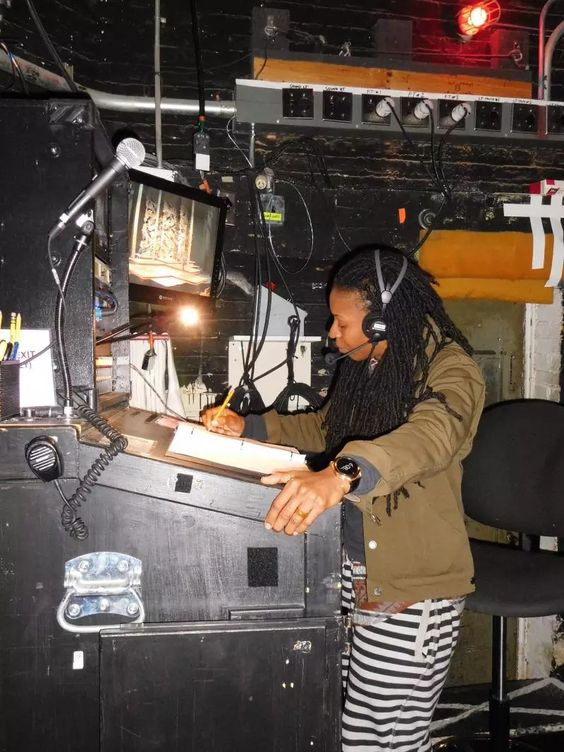 ช่วงการซ้อมเทคนิค
Dry Tech
Cue-to-Cue
Technical Rehearsal
Quick Change Rehearsal
Dress Rehearsal 
Run Through
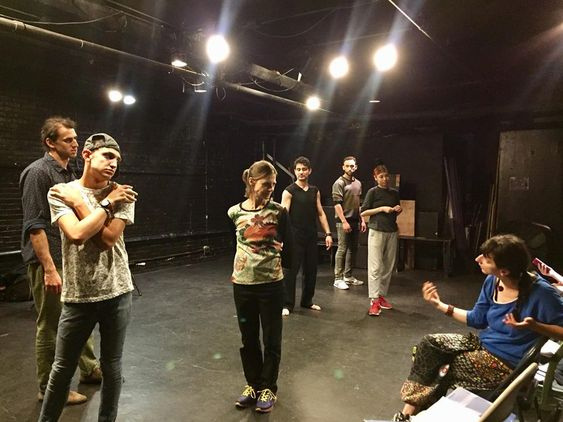 กฎของการเรียก Standby
การใช้อุปกรณ์ (Headset)
การวางตัว Understudy
Emergency
POST-PRODUCTION
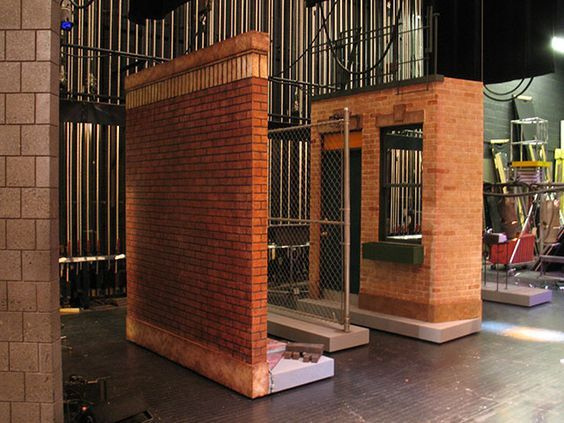 ช่วงหลังจบการแสดง
การย้าย Production 
การรื้อถอน
สรุปเอกสาร